Tensor decomposition
Sum-of-squares
Supervised learning
Computational complexity
Statistical physics
Generative modeling
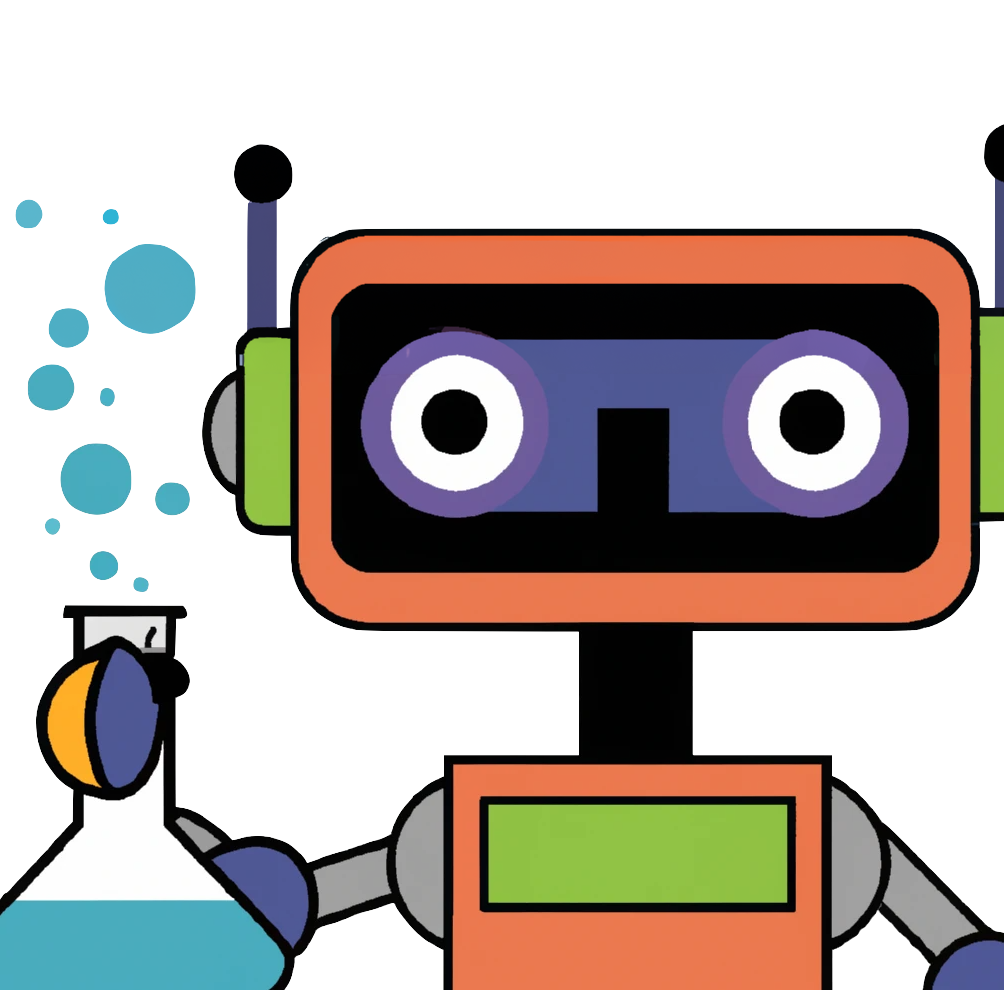 CS 2243: ALGORITHMS FOR DATA SCIENCELECTURE 14 (10/23)
Statistical query lower bounds for supervised problems
(statistical query dimension, application to MLP)

Statistical query lower bounds for unsupervised problems
(statistical dimension, moment matching, applications)
RECAL: STATISTICAL QUERY
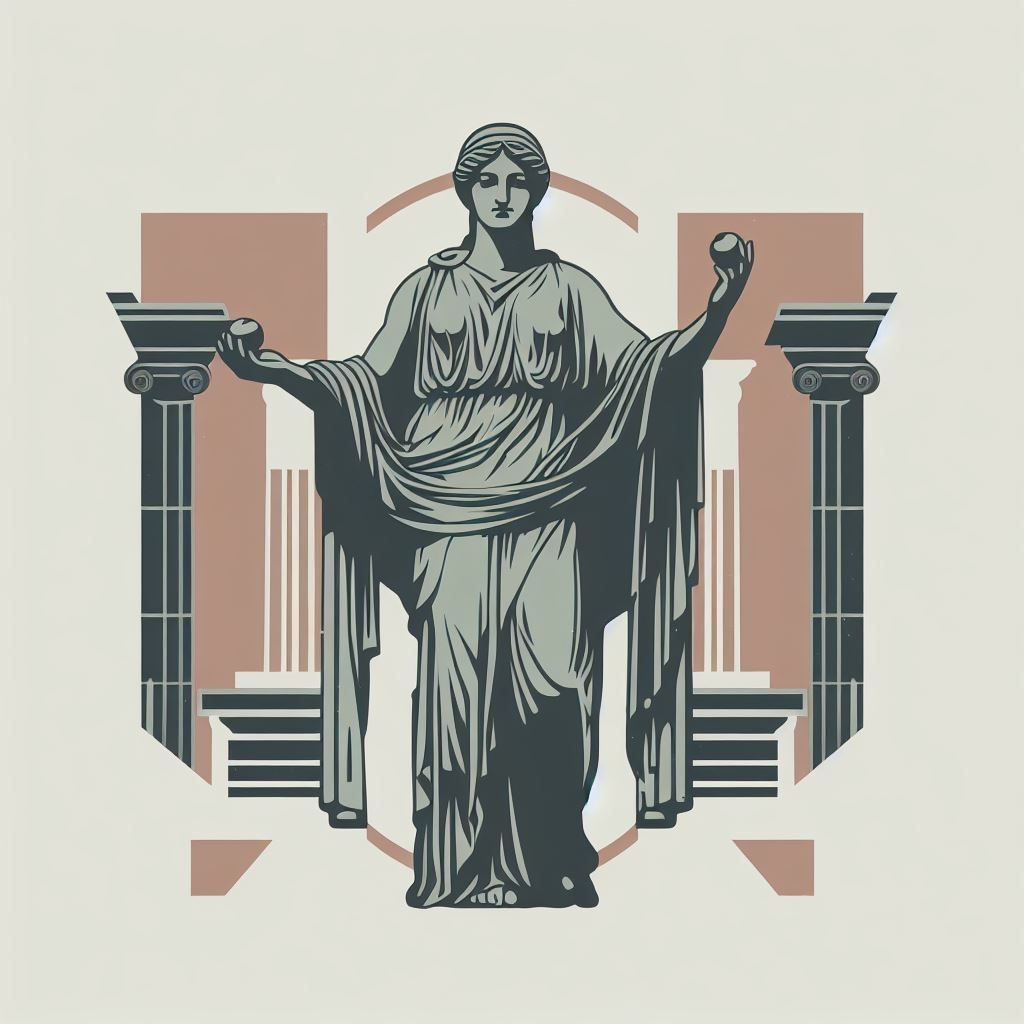 LEARNING PARITY WITH NOISE (LPN)
SQ LOWER BOUND FOR NOISY PARITY
STATISTICAL QUERY DIMENSION
STATISTICAL QUERY DIMENSION
SQ LOWER BOUND FOR MLPS
WHAT ABOUT SQ FOR REAL-VALUED FUNCTIONS?
0
1
WHAT ABOUT SQ FOR REAL-VALUED FUNCTIONS?
(Full) SQ lower bounds for supervised learning of real-valued functions are rare / hard to show. Reason: quirk of the SQ model 




When functions are real-valued but take on Boolean values a non-vanishing fraction of the time, then this does not apply 
[C-Gollakota-Klivans-Meka ‘22]: Full SQ lower bounds for learning (real-valued) MLPs over Gaussian inputs
Statistical query lower bounds for supervised problems
(statistical query dimension, application to MLP)

Statistical query lower bounds for unsupervised problems
(statistical dimension, moment matching, applications)
SQ LOWER BOUNDS FOR UNSUPERVISED PROBLEMS
SQ LOWER BOUNDS FOR UNSUPERVISED PROBLEMS
SQ LOWER BOUNDS FOR UNSUPERVISED PROBLEMS
HOW TO LOWER BOUND STATISTICAL DIMENSION
“parallel pancakes”
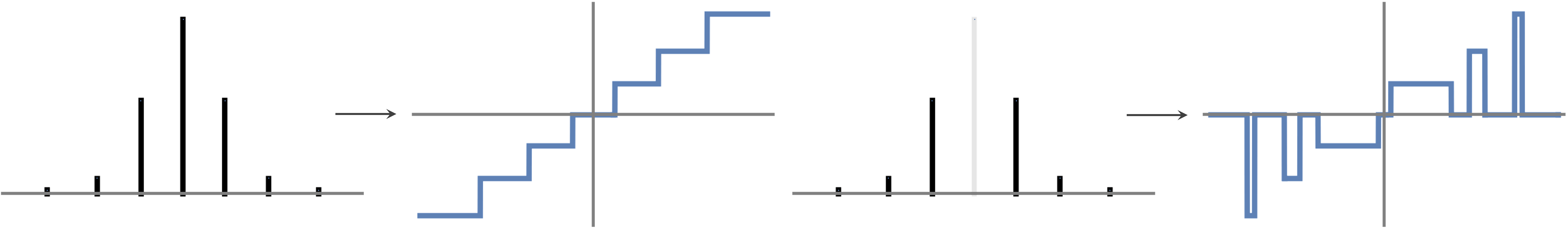 HOW TO LOWER BOUND STATISTICAL DIMENSION
“parallel pancakes”
HOW TO LOWER BOUND STATISTICAL DIMENSION
HOW TO LOWER BOUND STATISTICAL DIMENSION
LEARNING GENERATIVE MODELS
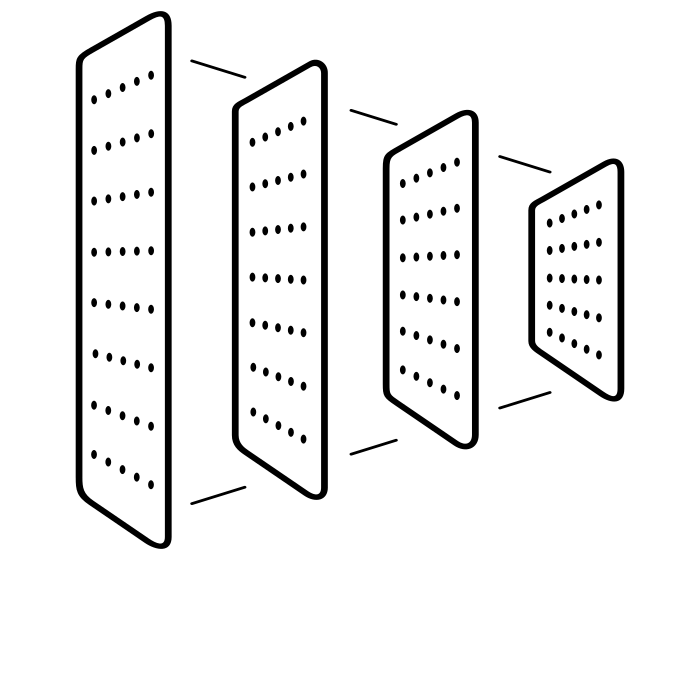 LEARNING GENERATIVE MODELS
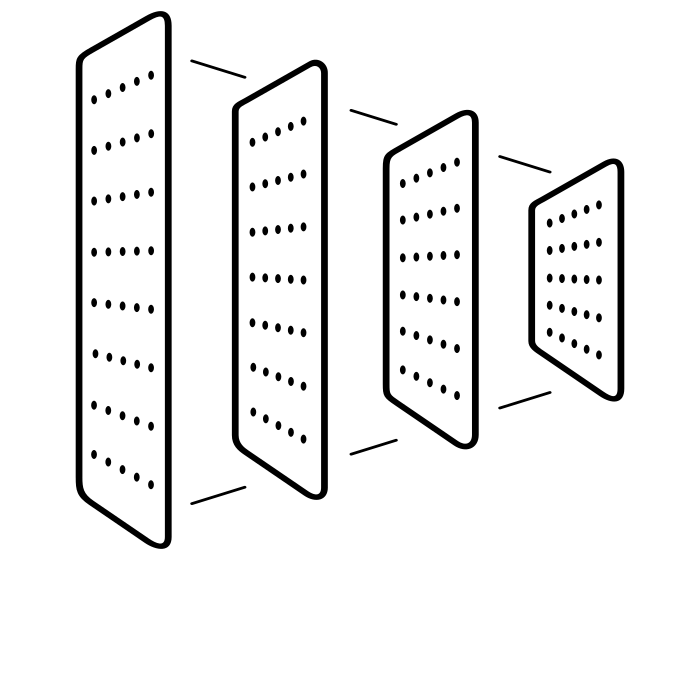 “world’s simplest generative model”
[Speaker Notes: under any reasonable distance, e.g. TV or wasserstein]
PROOF SKETCH
PROOF SKETCH
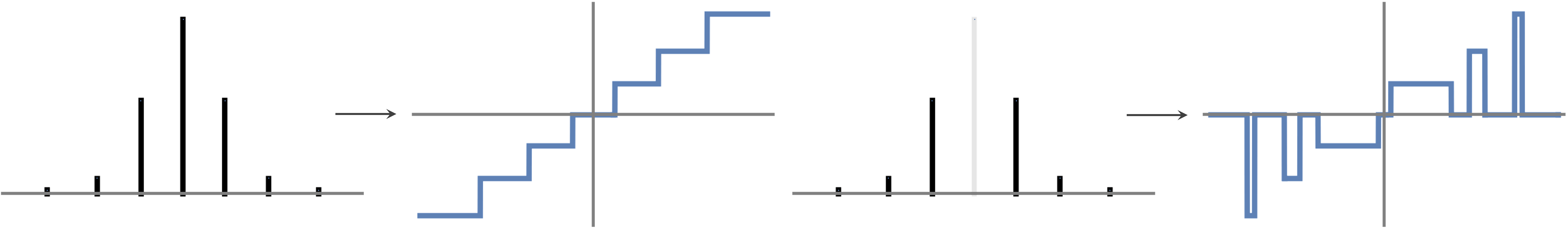 Main issue: the slopes are infinite... to implement this with a ReLU network, we’d need infinitely large weights! 
PROOF SKETCH
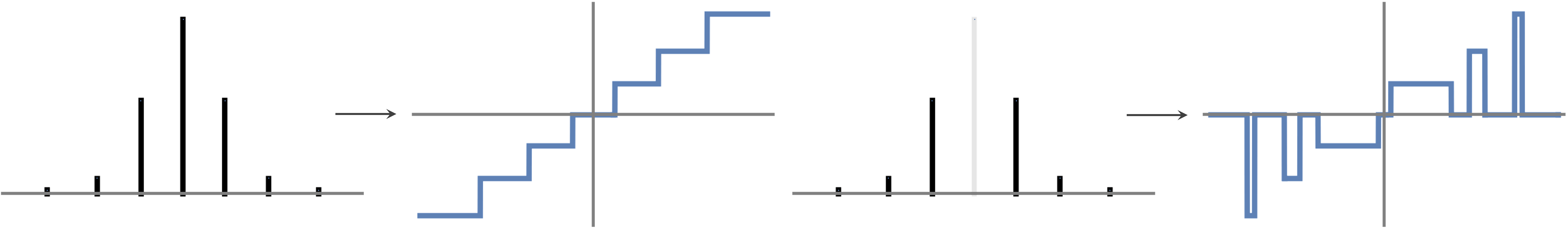 Main issue: the slopes are infinite... to implement this with a ReLU network, we’d need infinitely large weights! 
PROOF SKETCH
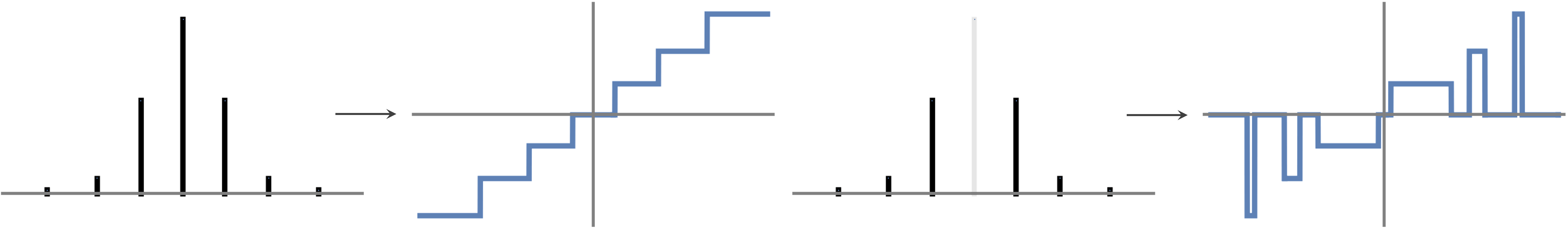 Main issue: the slopes are infinite... to implement this with a ReLU network, we’d need infinitely large weights! 
PROOF SKETCH
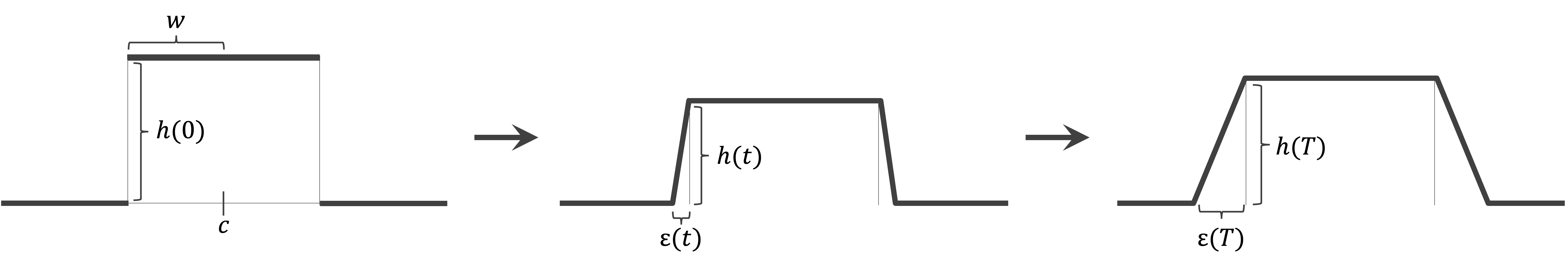 Idea: perturb the slopes of the function along a certain ODE
- maintains the moments of the pushforward 
- gradually decreases weights needed to implement function

To ensure bases of the bumps don’t collide, can only run ODE for small amount of time, but enough to get poly-bounded slopes
NEXT TIME
For the last lecture on complexity, we will explore reduction-based lower bounds and dive deeper into the connection between computational complexity of learning and cryptography